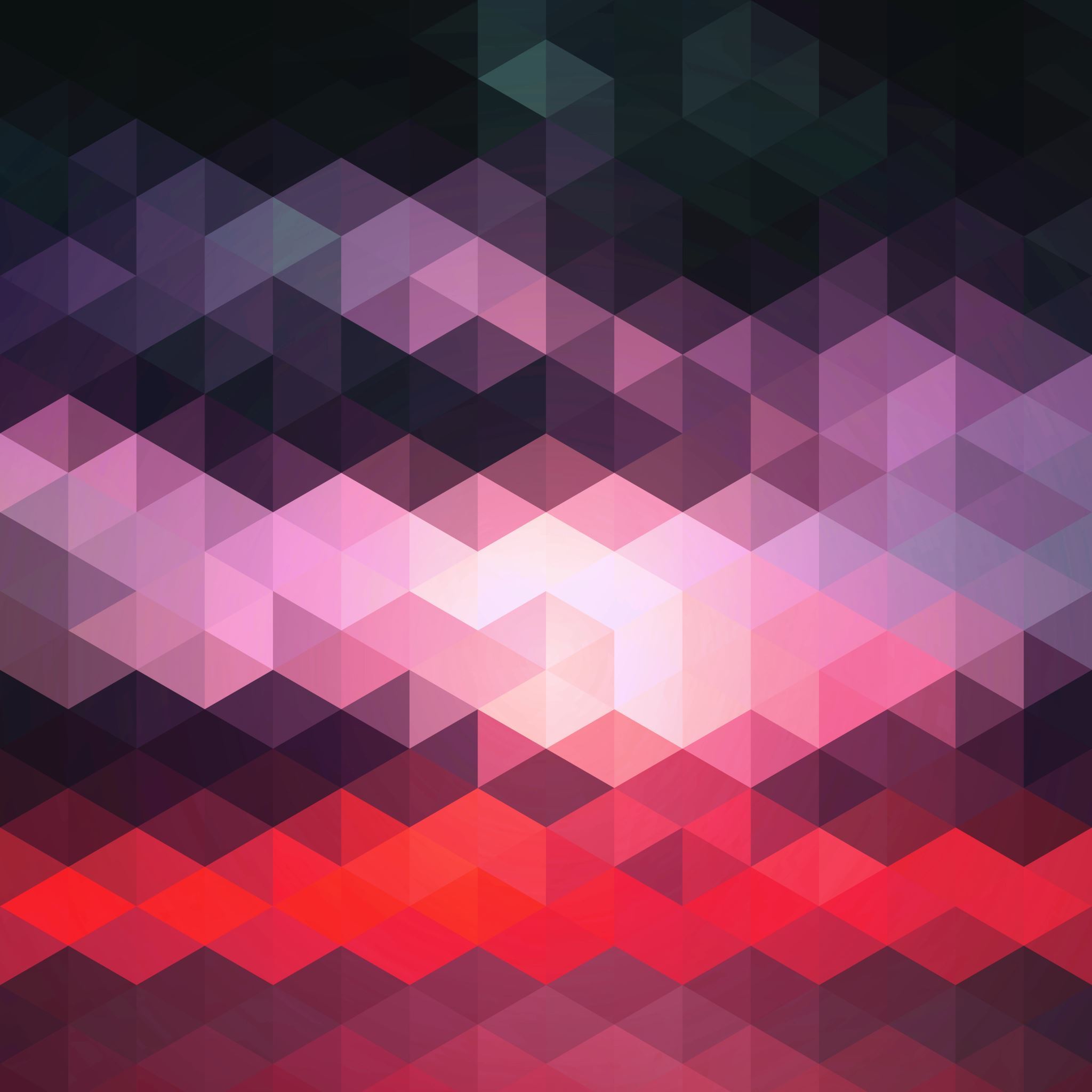 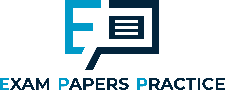 Theme 3
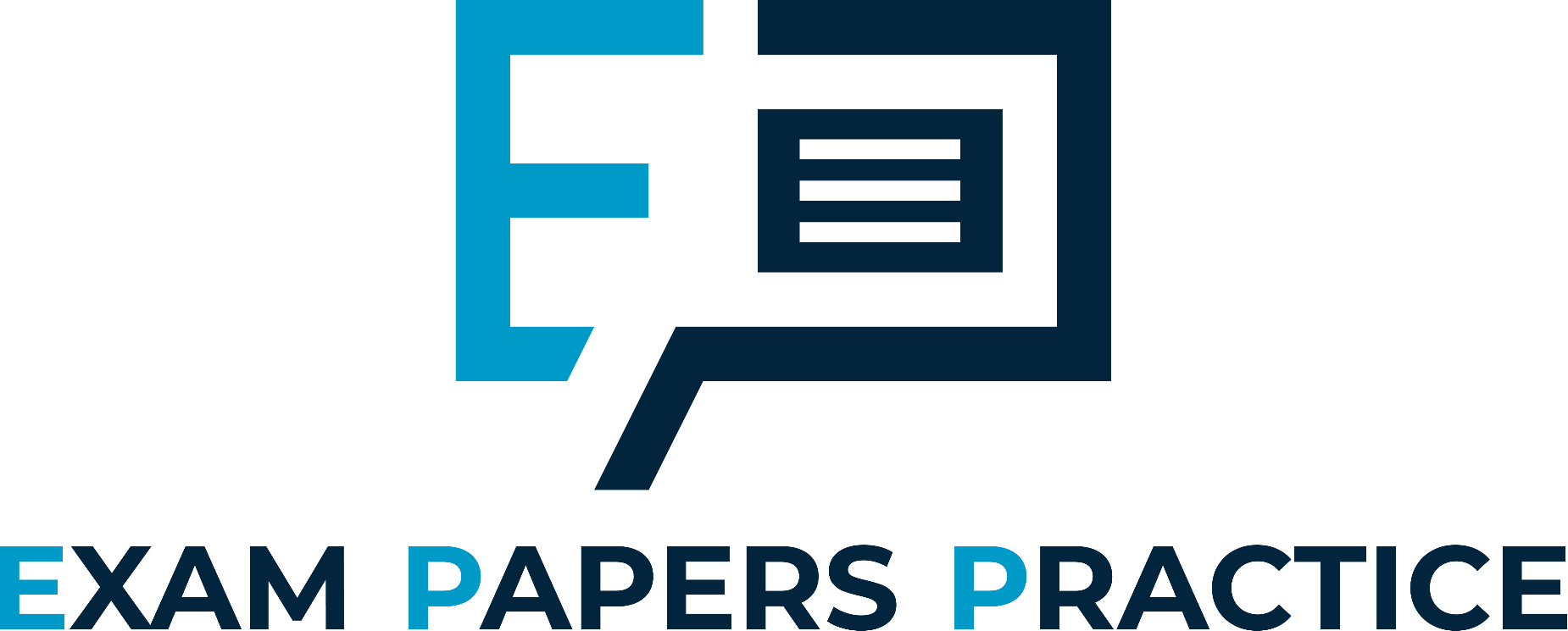 3.3.1 Responding to global demand

3.3 Impact of globalisation on global companies
For more help, please visit www.exampaperspractice.co.uk
© 2025 Exams Papers Practice. All Rights Reserved
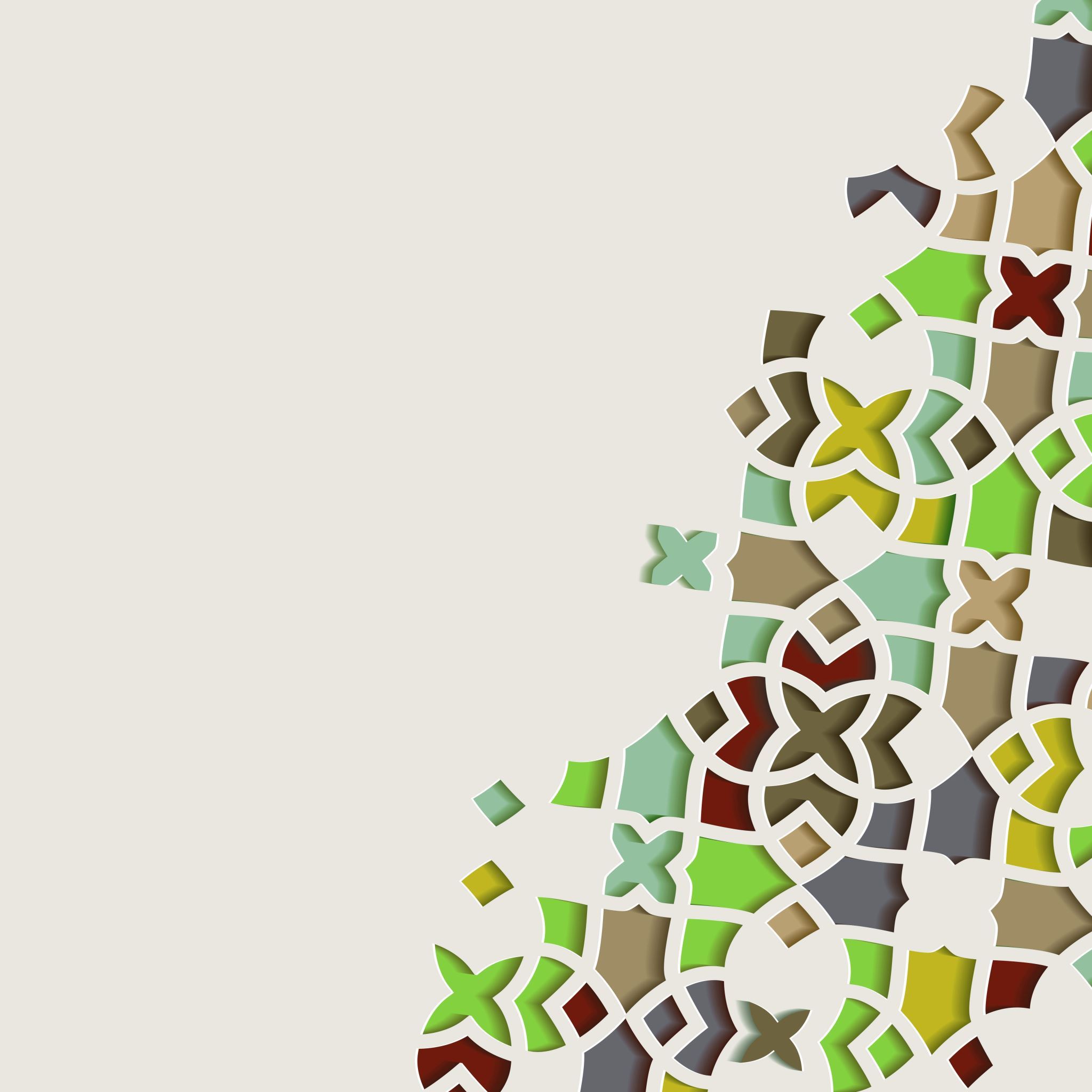 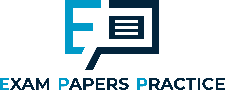 Recall Activity
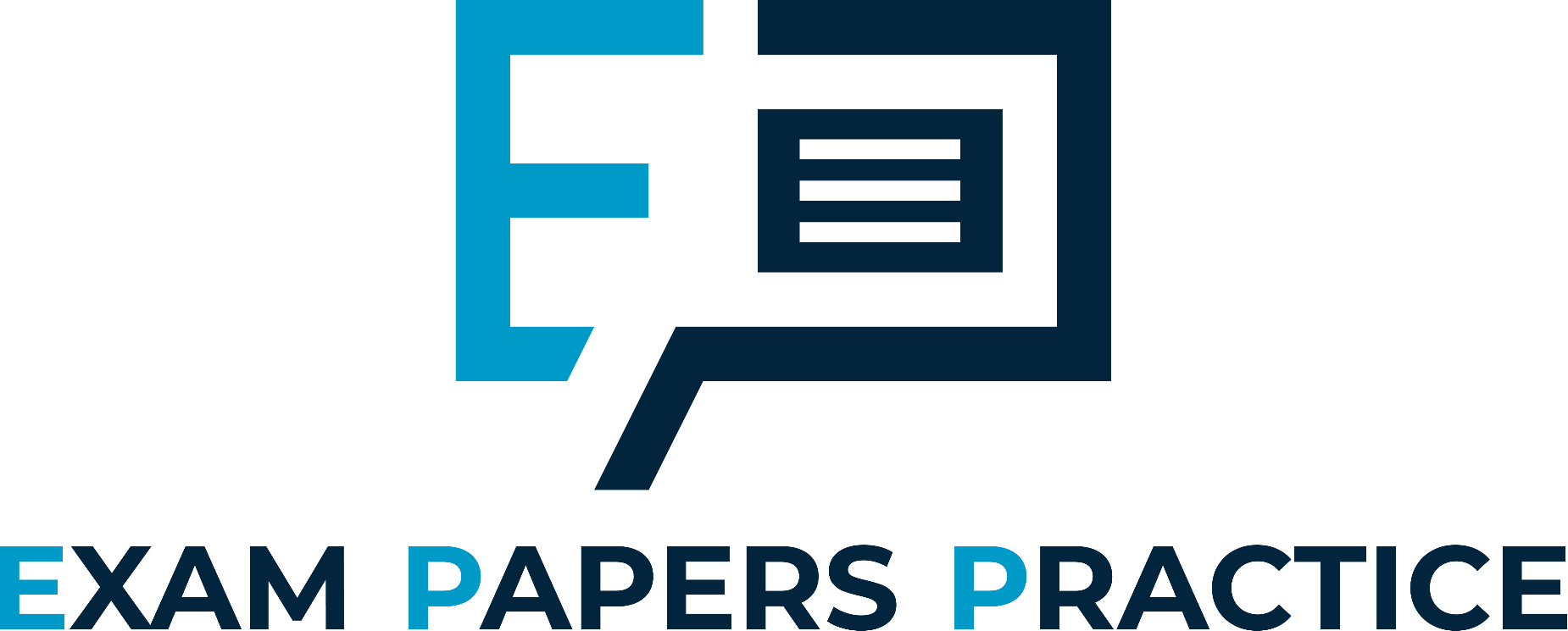 What is disposable income? 
Name three factors that affect expansion into a market.
Explain why a country might may be attractive as a production location, yet not as a market.
For more help, please visit www.exampaperspractice.co.uk
© 2025 Exams Papers Practice. All Rights Reserved
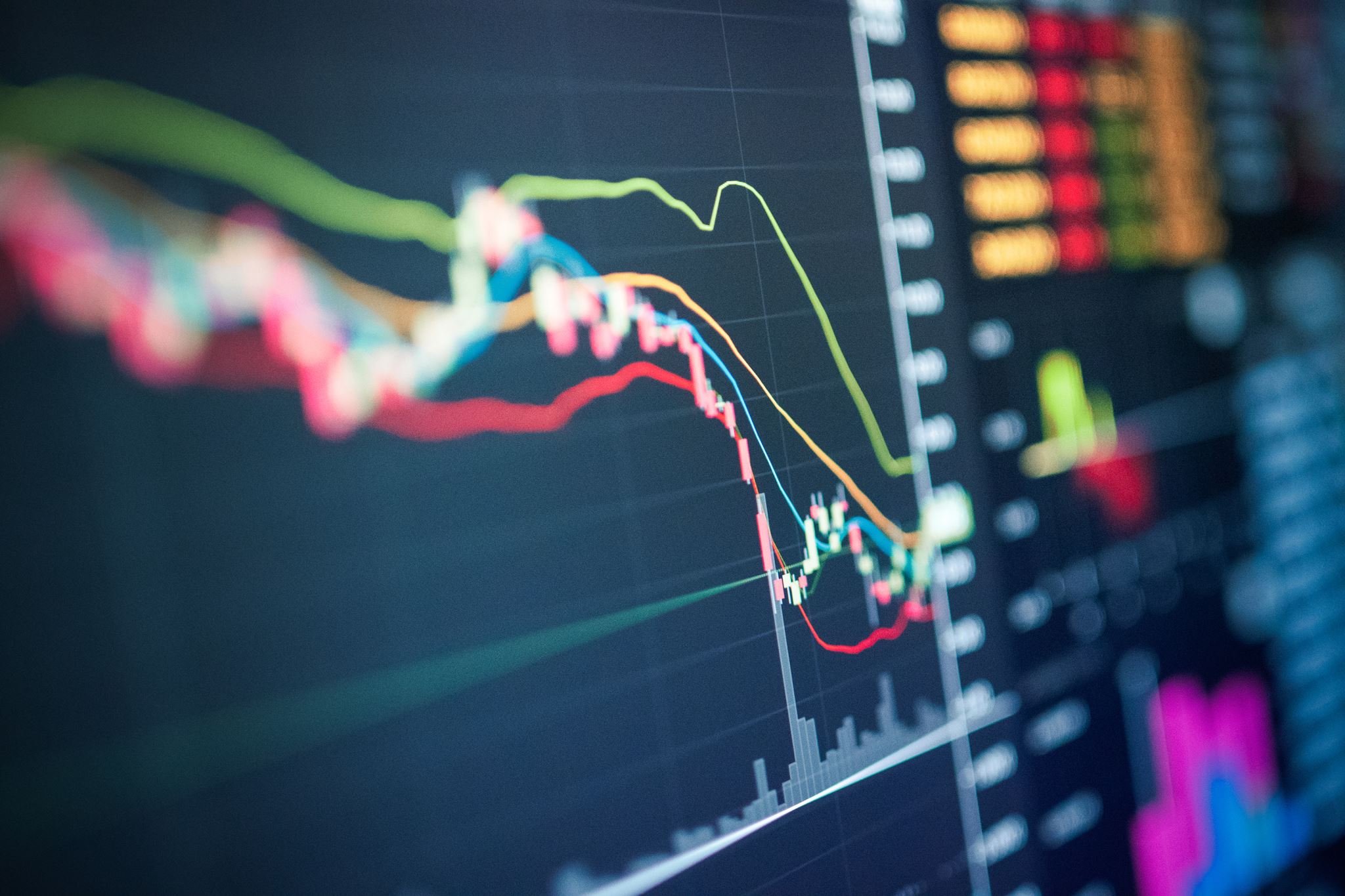 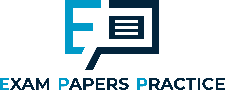 Starter
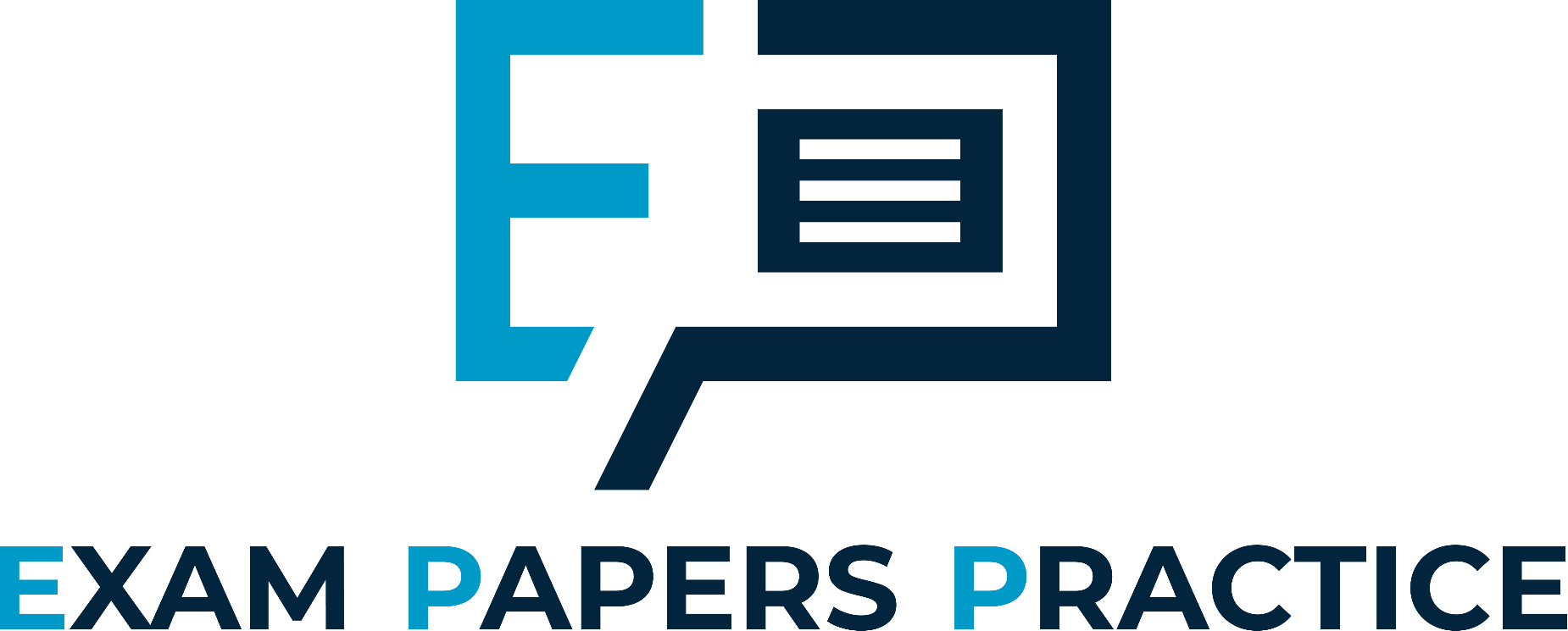 What is the difference between global and local companies? 
Define the term global market 
Identify the 5 largest stock markets in the world
For more help, please visit www.exampaperspractice.co.uk
© 2025 Exams Papers Practice. All Rights Reserved
Learning Objectives
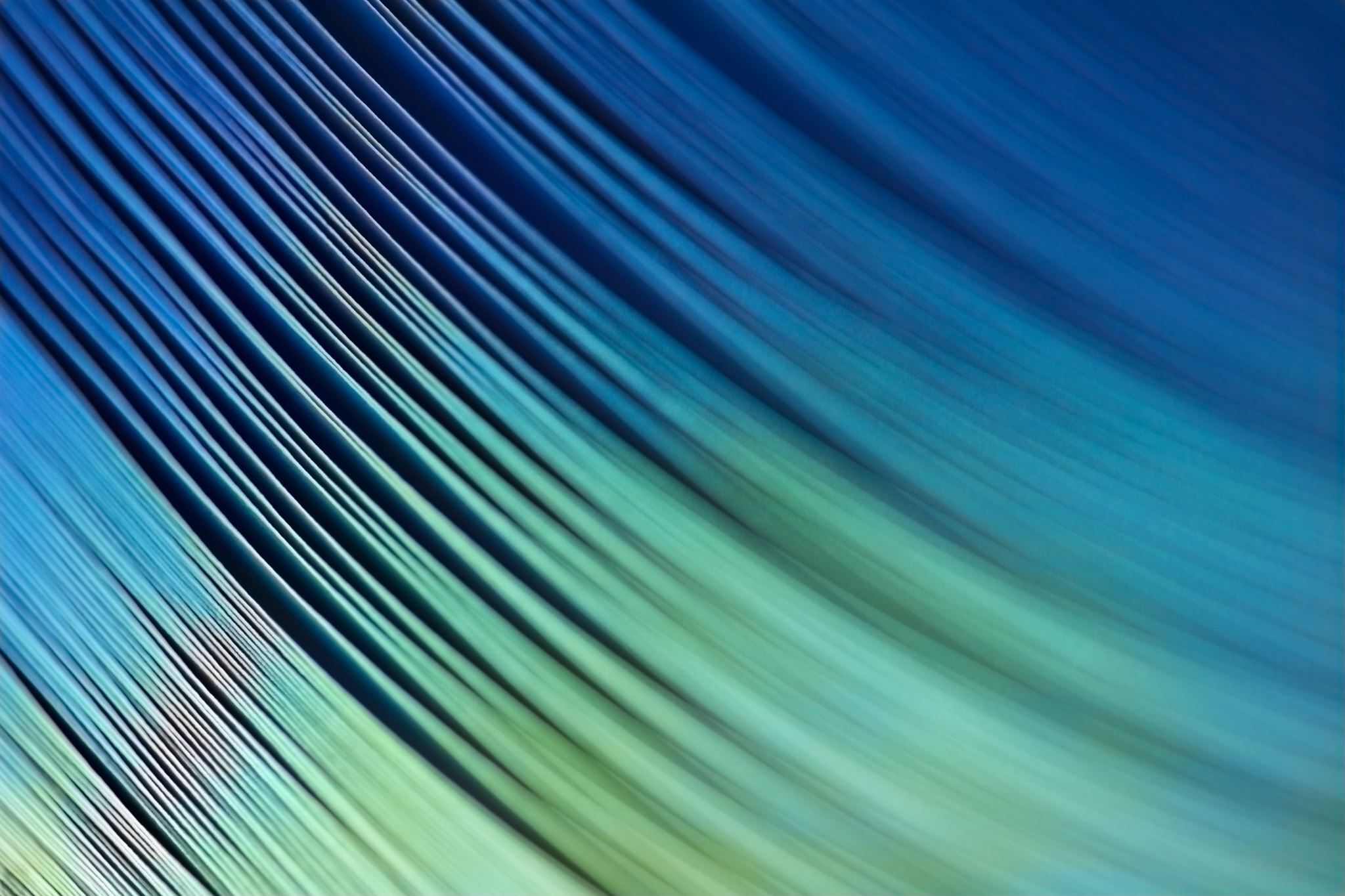 Globalisation vs glocalisation
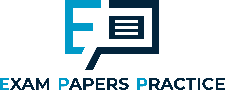 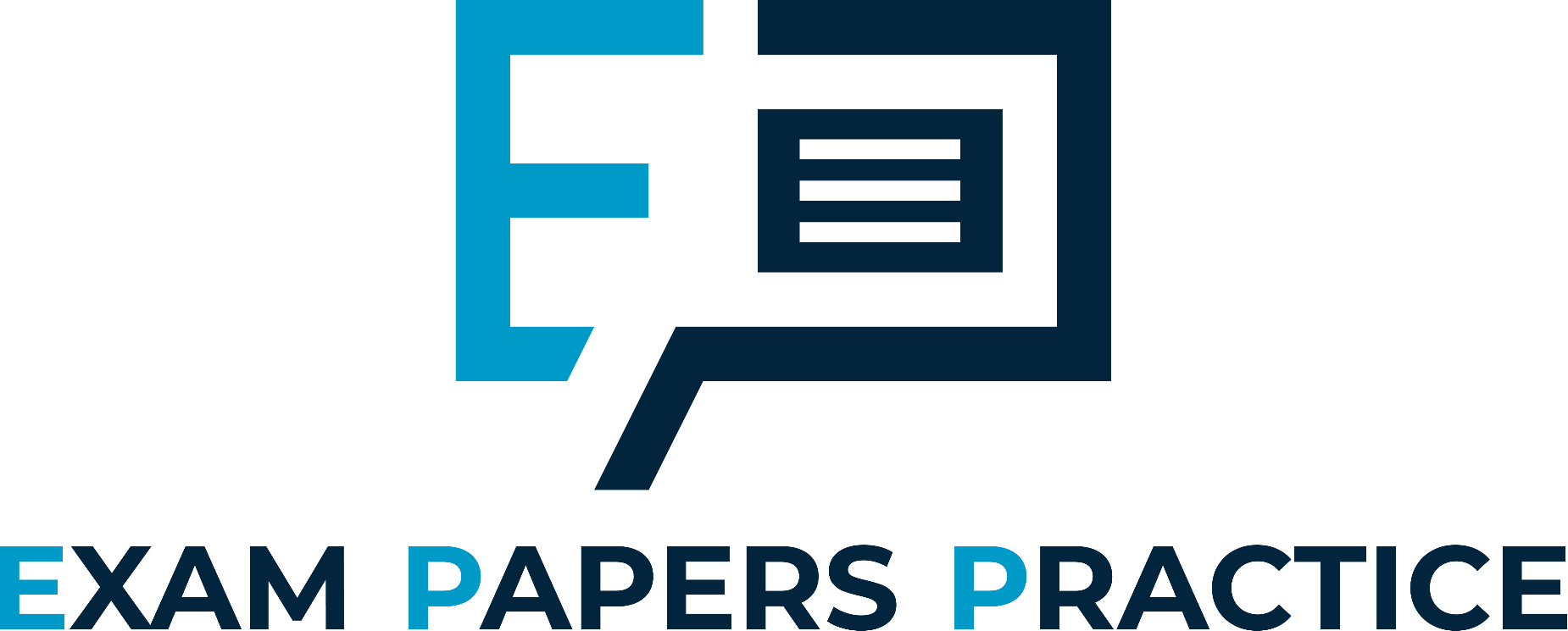 For more help, please visit www.exampaperspractice.co.uk
© 2025 Exams Papers Practice. All Rights Reserved
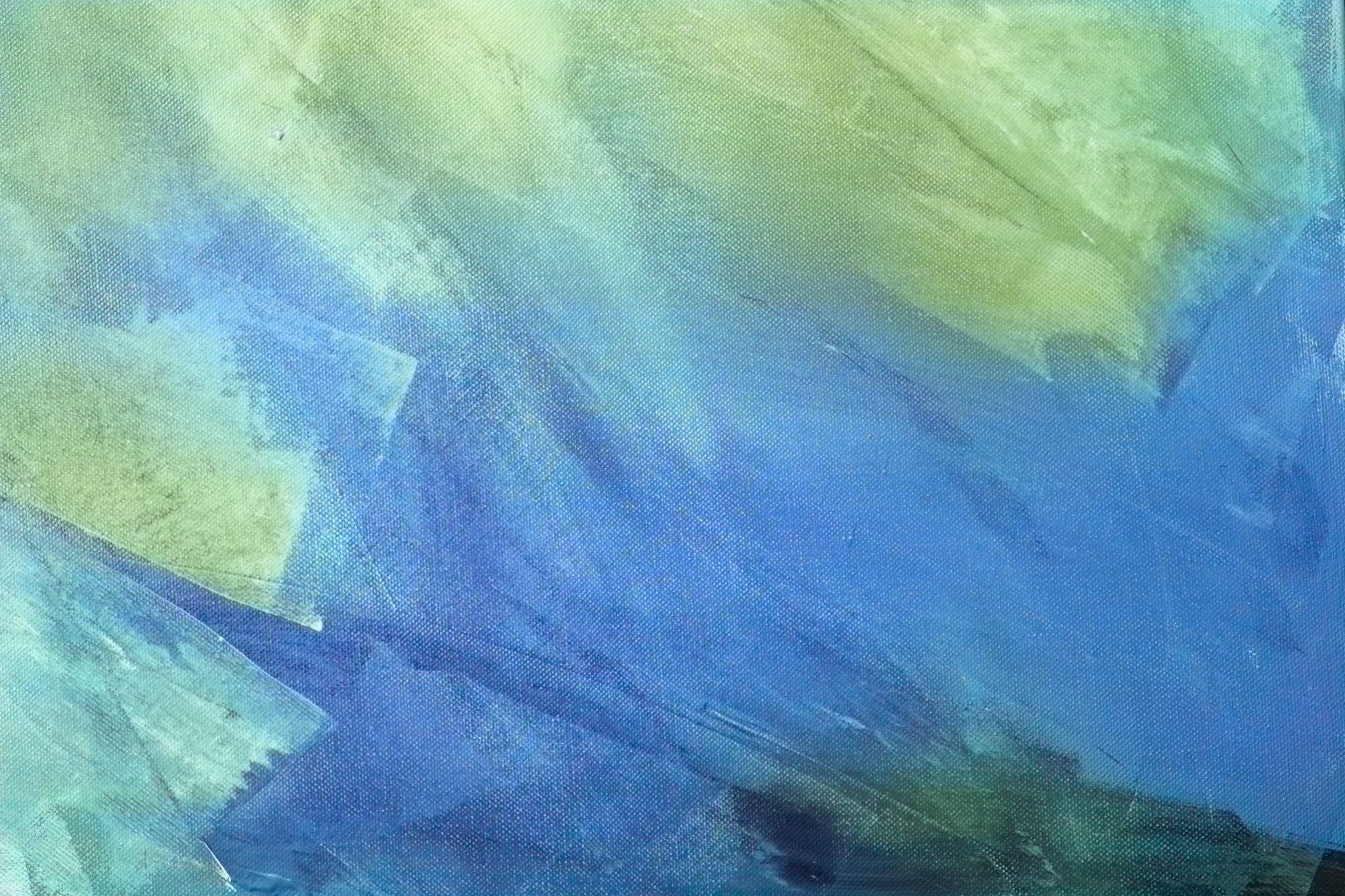 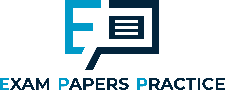 Glocalisation
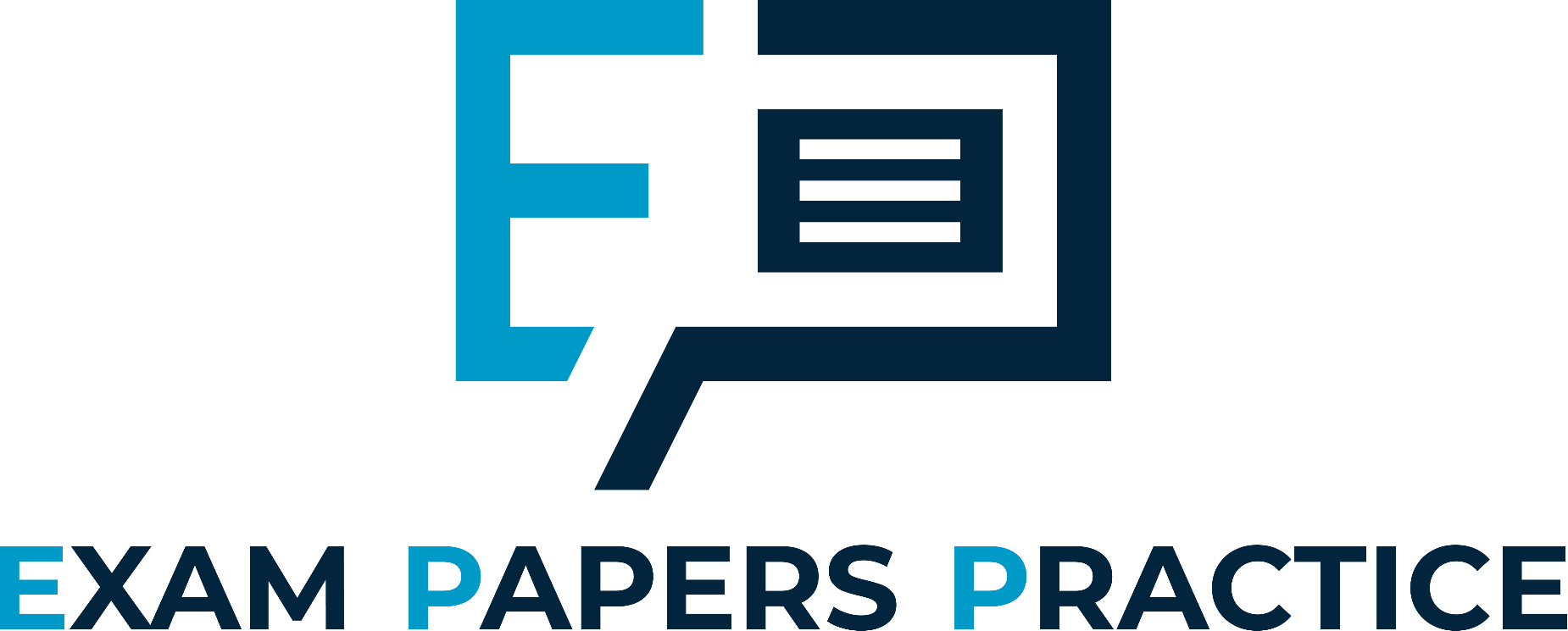 For more help, please visit www.exampaperspractice.co.uk
© 2025 Exams Papers Practice. All Rights Reserved
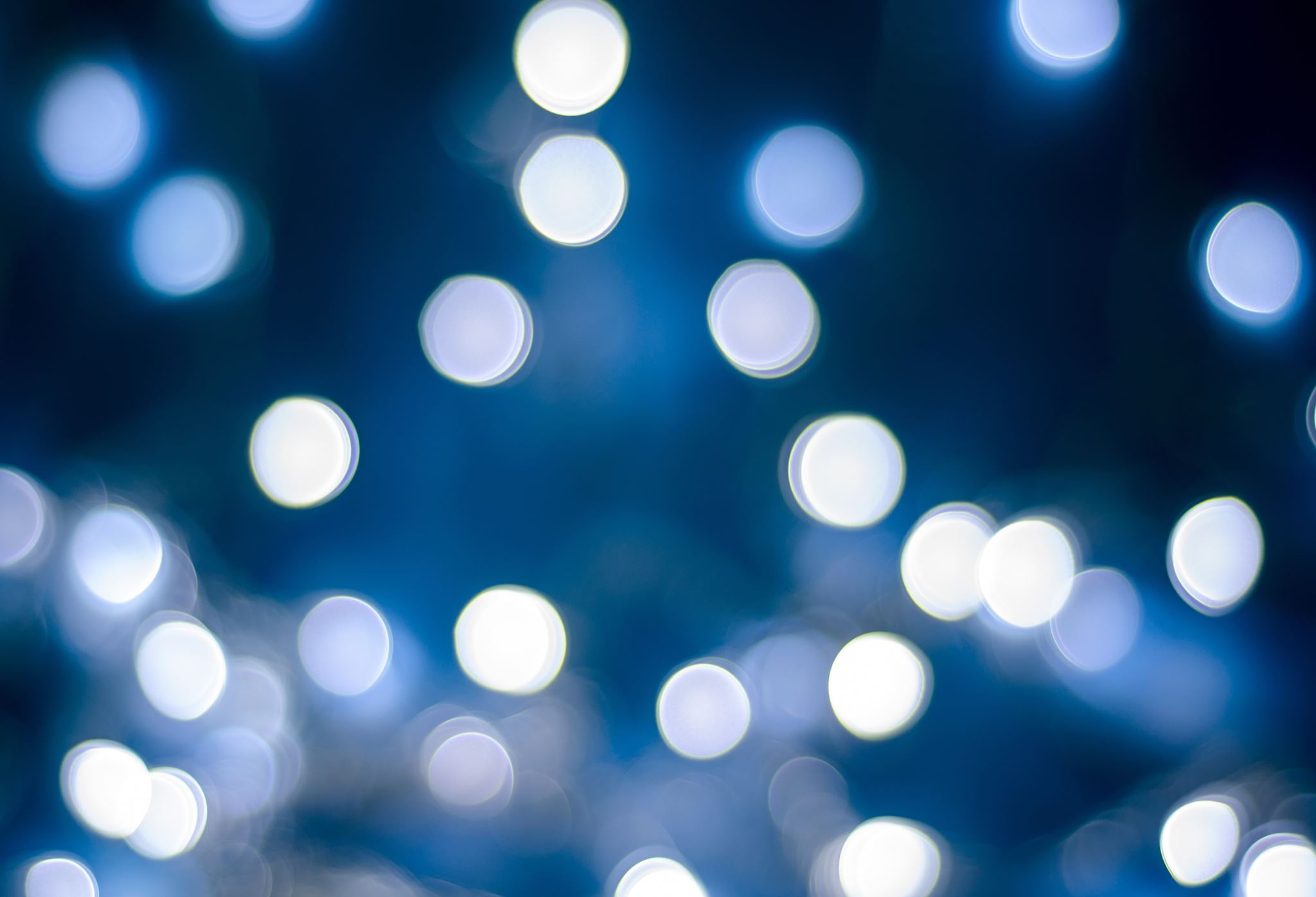 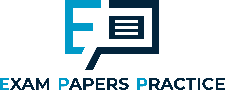 Activity 1
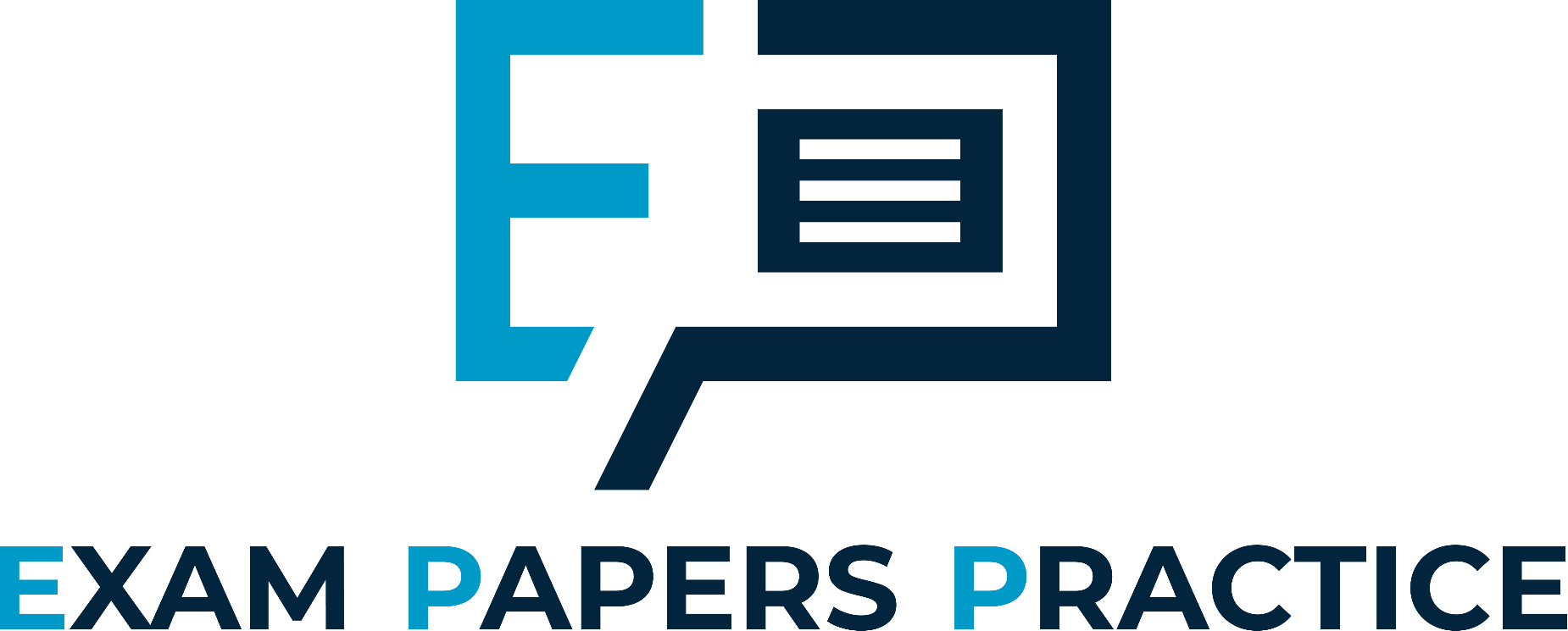 For more help, please visit www.exampaperspractice.co.uk
© 2025 Exams Papers Practice. All Rights Reserved
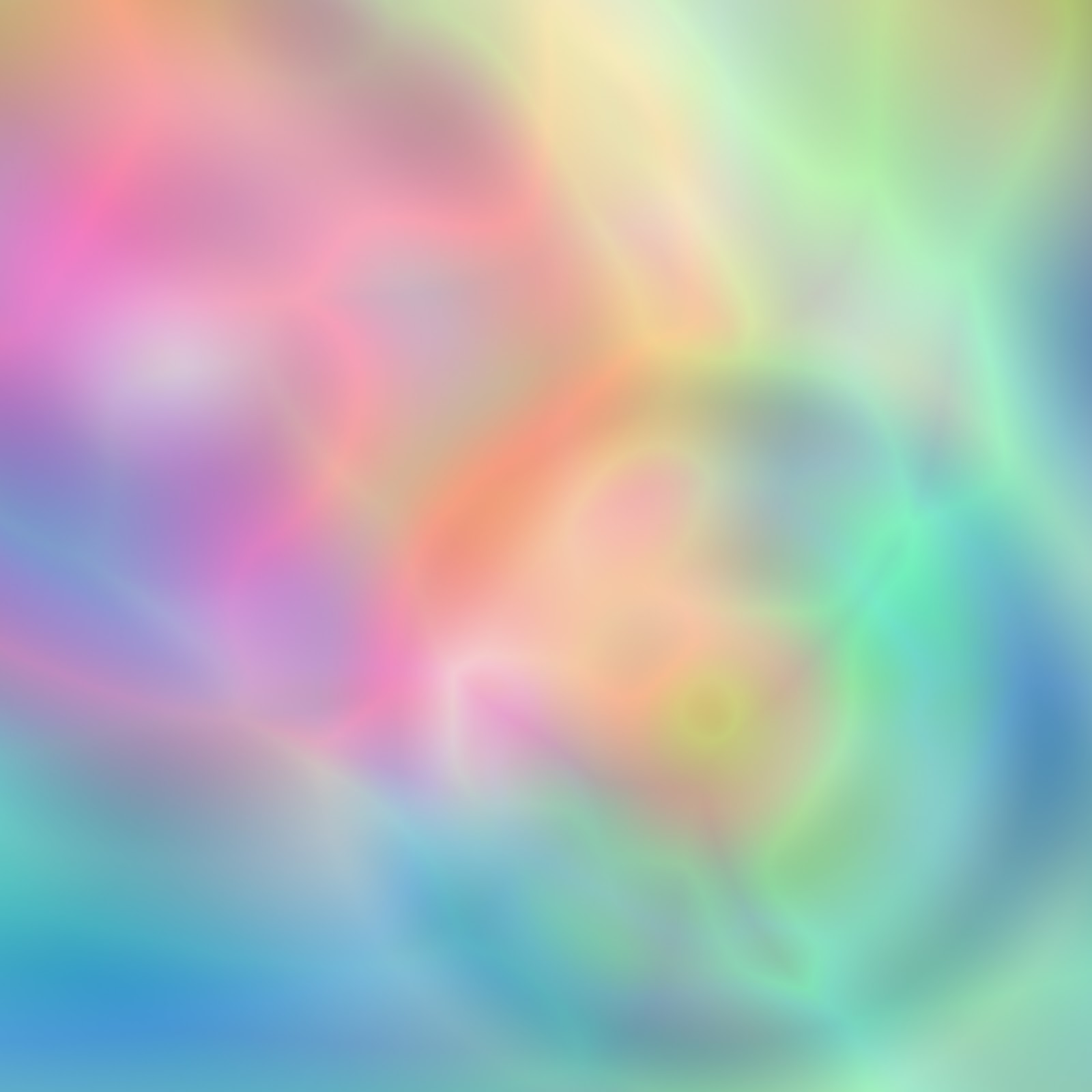 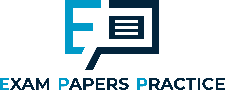 Activity 2
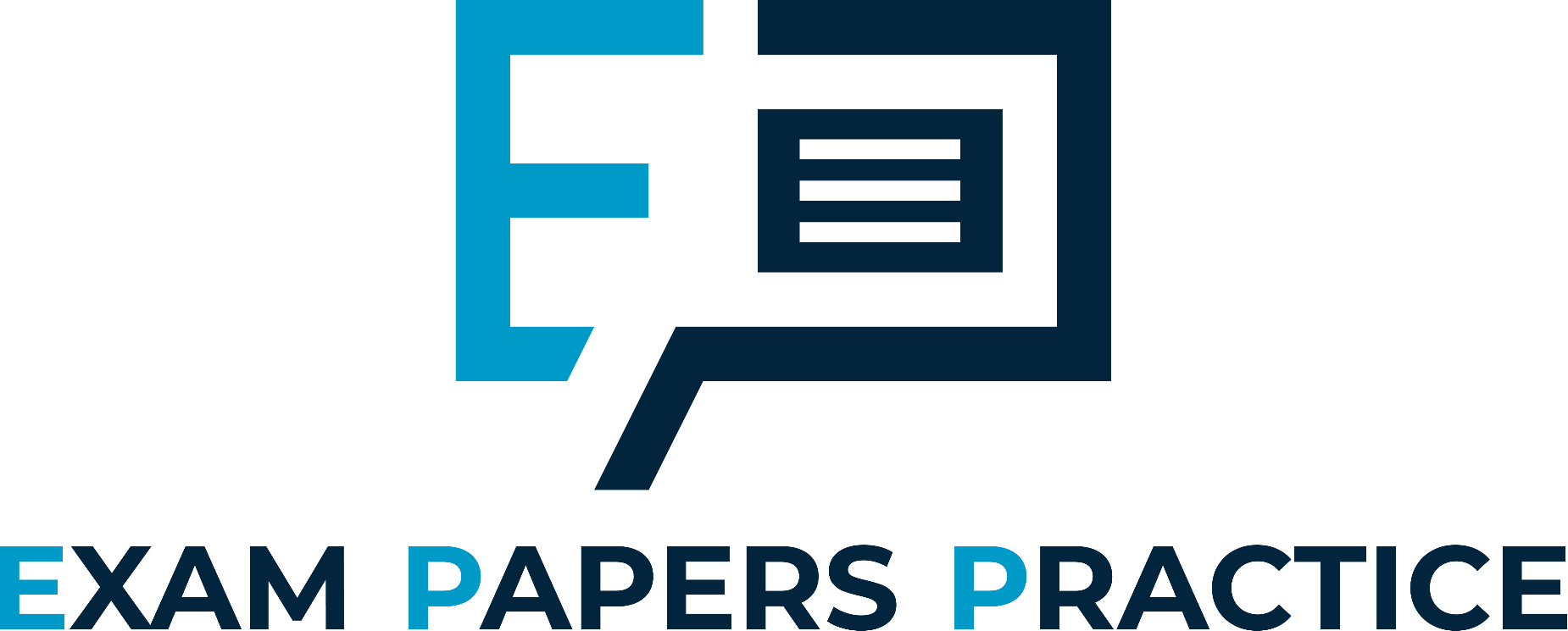 Do you think glocalization increases or reduces the risk of new market development
For more help, please visit www.exampaperspractice.co.uk
© 2025 Exams Papers Practice. All Rights Reserved
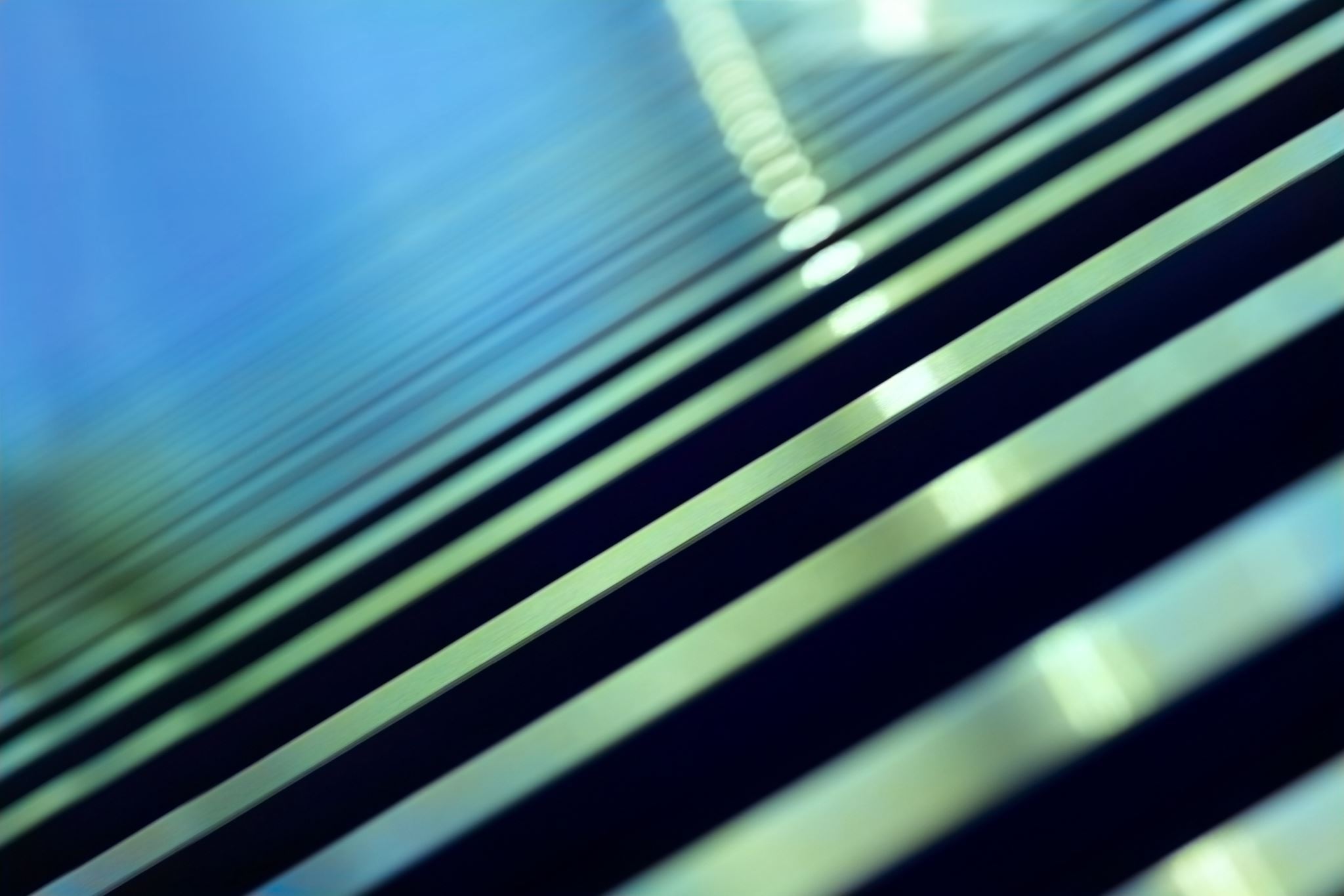 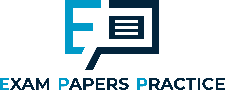 Different approaches to global markets: domestic/ethnocentric
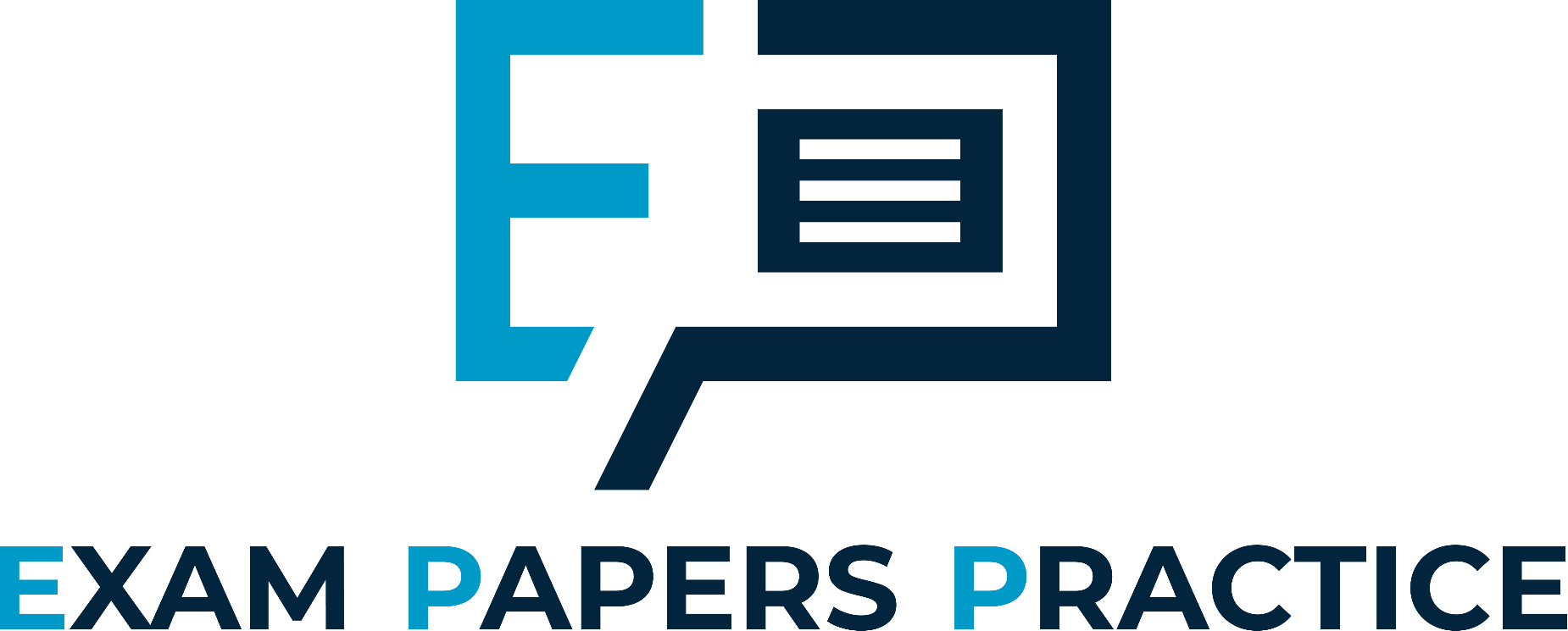 For more help, please visit www.exampaperspractice.co.uk
© 2025 Exams Papers Practice. All Rights Reserved
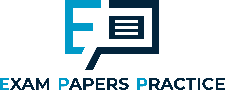 Different approaches to global markets: domestic/ethnocentric
Ethnocentricity as a marketing approach is where the promotion of the product is undertaken based on the beliefs of the home nation of the business and is presented to the host nation as such.
In a sense it is suggesting that the values of the home nation are superior to other nations.
Therefore, products are marketed in foreign countries based on the perceived superiority of the host nation’s values. To some extent, this approach ignores local customs, culture and religion.
Decision making is centralised and key personnel from headquarters are sent to oversee marketing operations in other countries. This restricts promotion prospects for key marketing people who are not from the home nation and marketing ideas from the local area.
This could be contentious if it offends the local population. However, often, the marketing is of an inoffensive nature in the first place.
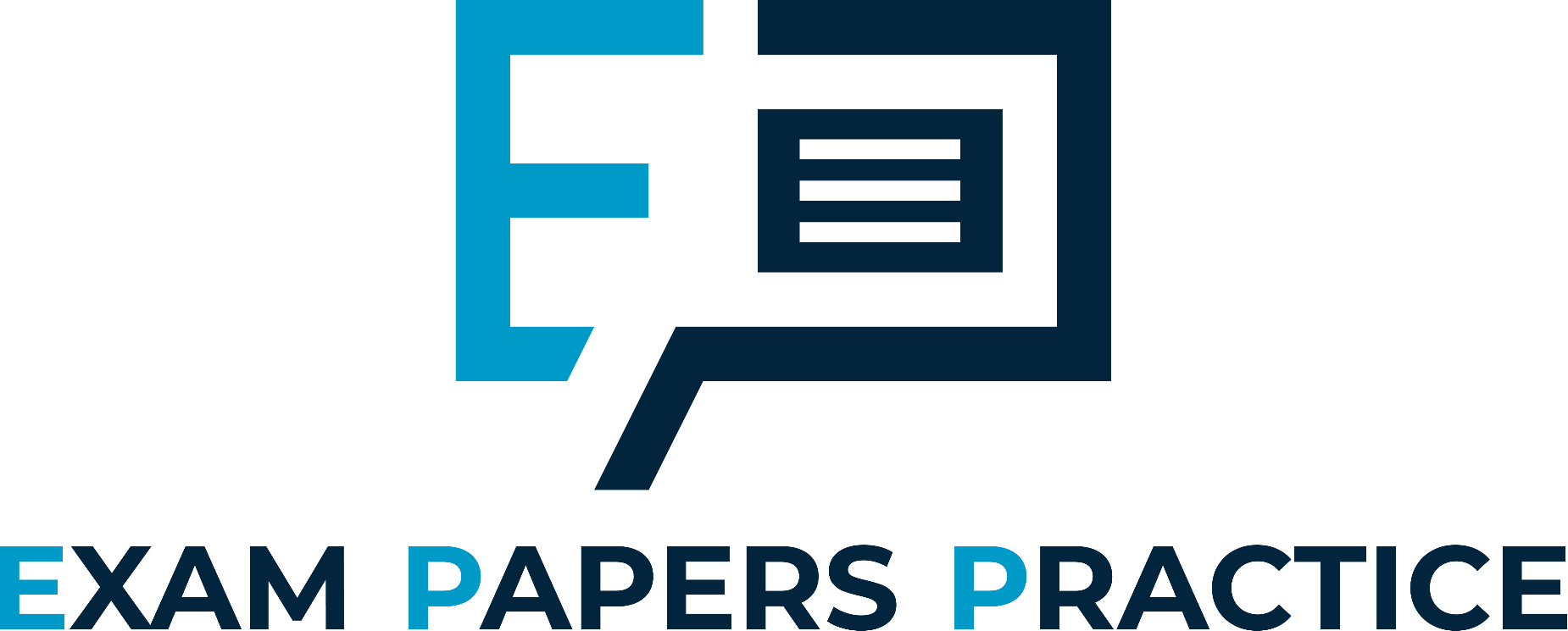 For more help, please visit www.exampaperspractice.co.uk
© 2025 Exams Papers Practice. All Rights Reserved
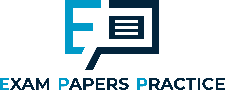 Different approaches to global markets: mixed/geocentric
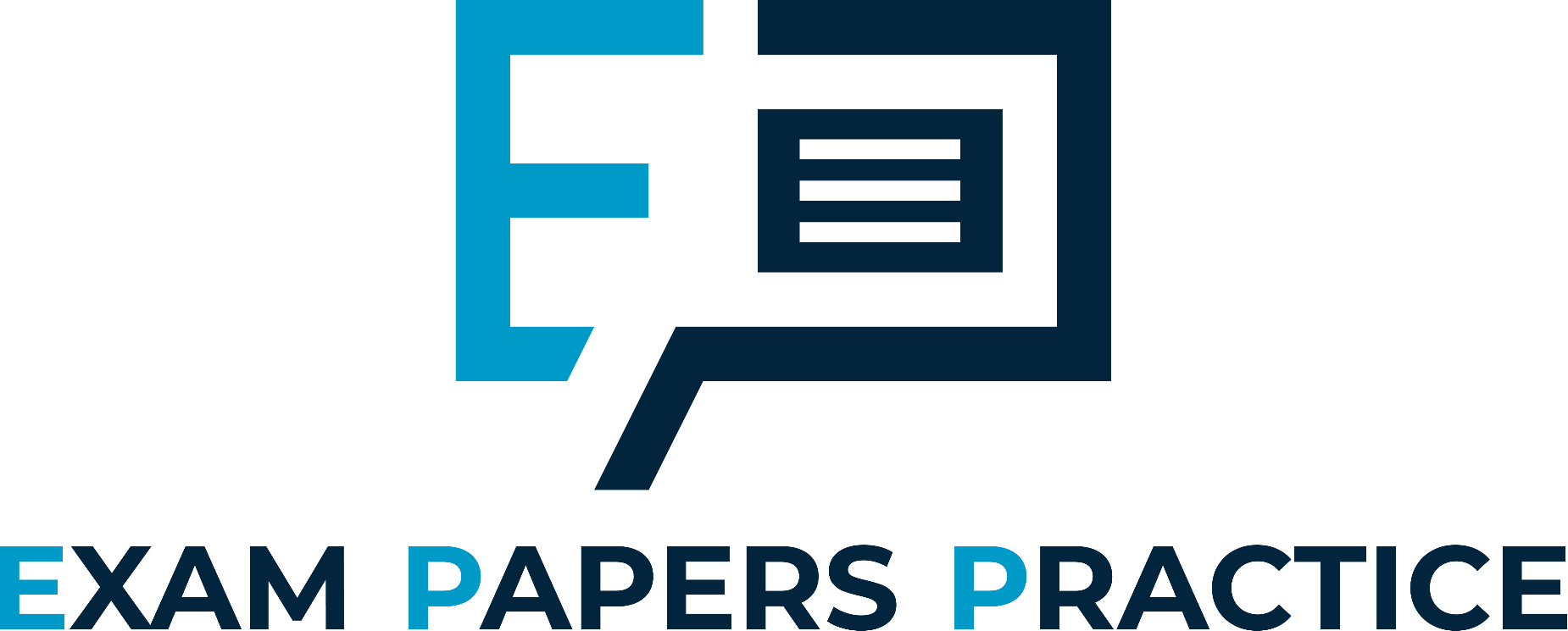 For more help, please visit www.exampaperspractice.co.uk
© 2025 Exams Papers Practice. All Rights Reserved
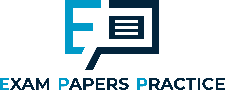 Different approaches to global markets: international/polycentric
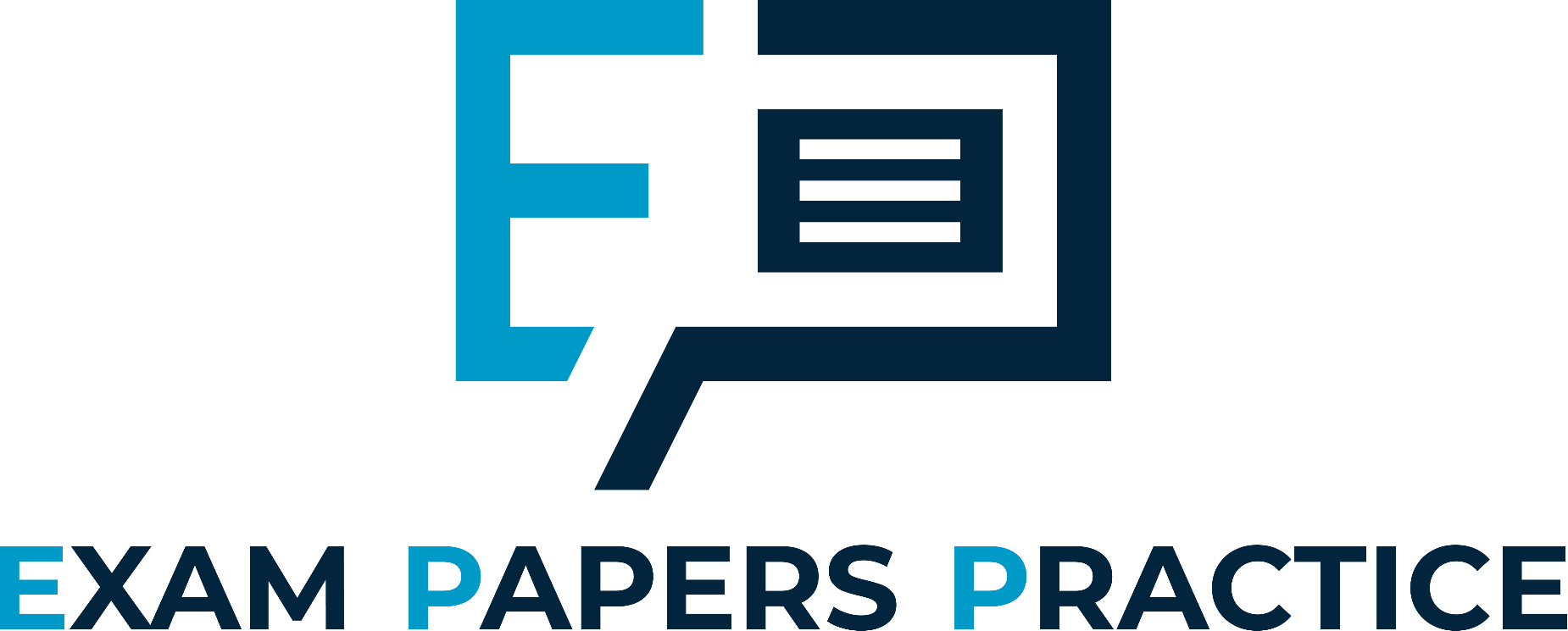 Polycentricity as a marketing approach is where the promotion of the product is undertaken based on the beliefs of the nation in which the business is operating.
In a sense it is the direct opposite of ethnocentrism, suggesting that the values of the nation being targeted are all important.
Therefore, products are marketed in foreign countries based on the foreign nation’s values, fully taking into account local customs, culture and religion.
Decision making is decentralised and key personnel need to be recruited from the nation being targeted. This can create significant problems as recruitment might be difficult and there is a loss of control of marketing operations. Local knowledge can be used in the marketing.
However, there might be a loss of sales as the product is no longer differentiated from other local competition.
For more help, please visit www.exampaperspractice.co.uk
© 2025 Exams Papers Practice. All Rights Reserved
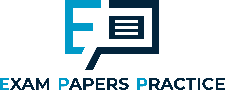 Activity 3
Identify, define and explain 3 different marketing approaches an international business can adopt
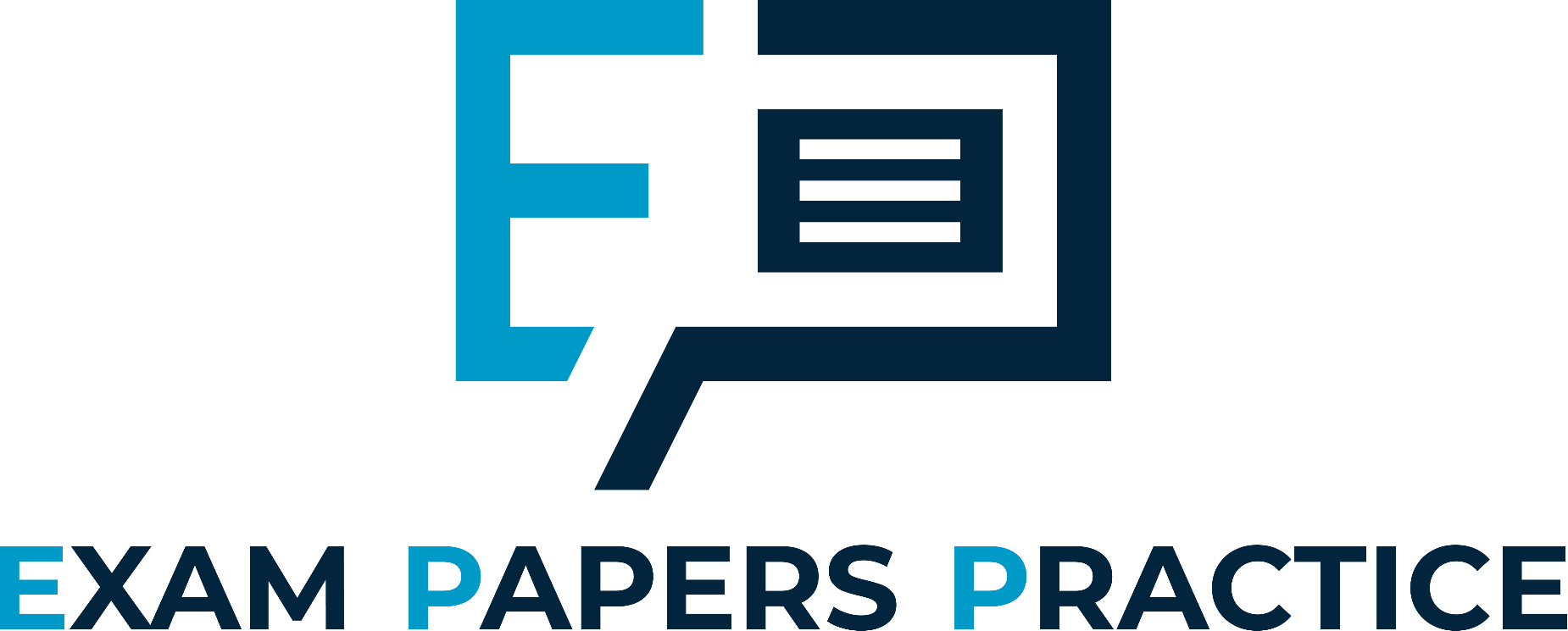 For more help, please visit www.exampaperspractice.co.uk
© 2025 Exams Papers Practice. All Rights Reserved
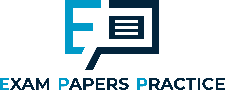 Price and non-price competition in global markets: adapting marketing strategies for global markets
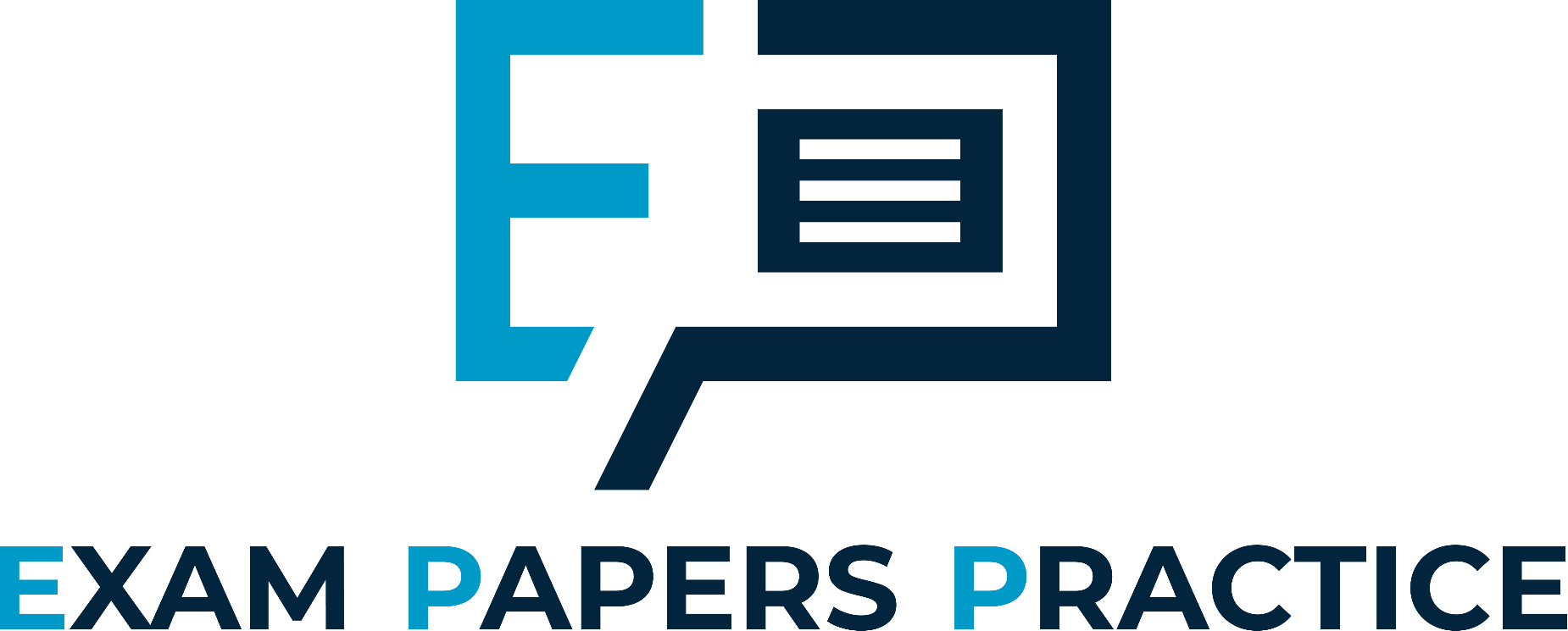 For more help, please visit www.exampaperspractice.co.uk
© 2025 Exams Papers Practice. All Rights Reserved
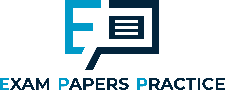 Price and non-price competition in global markets: adapting marketing strategies for global markets
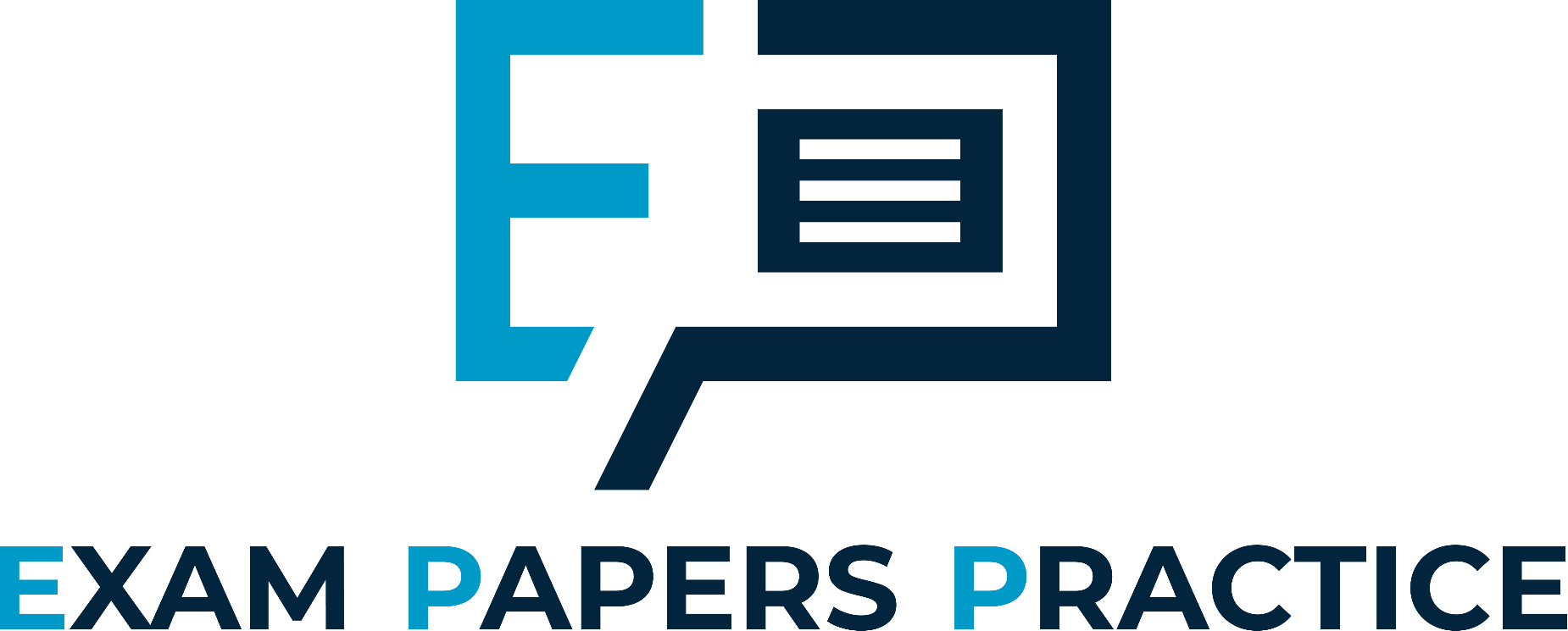 For more help, please visit www.exampaperspractice.co.uk
© 2025 Exams Papers Practice. All Rights Reserved
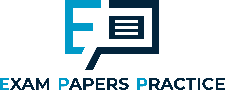 Price and non-price competition in global markets: adapting marketing strategies for global markets
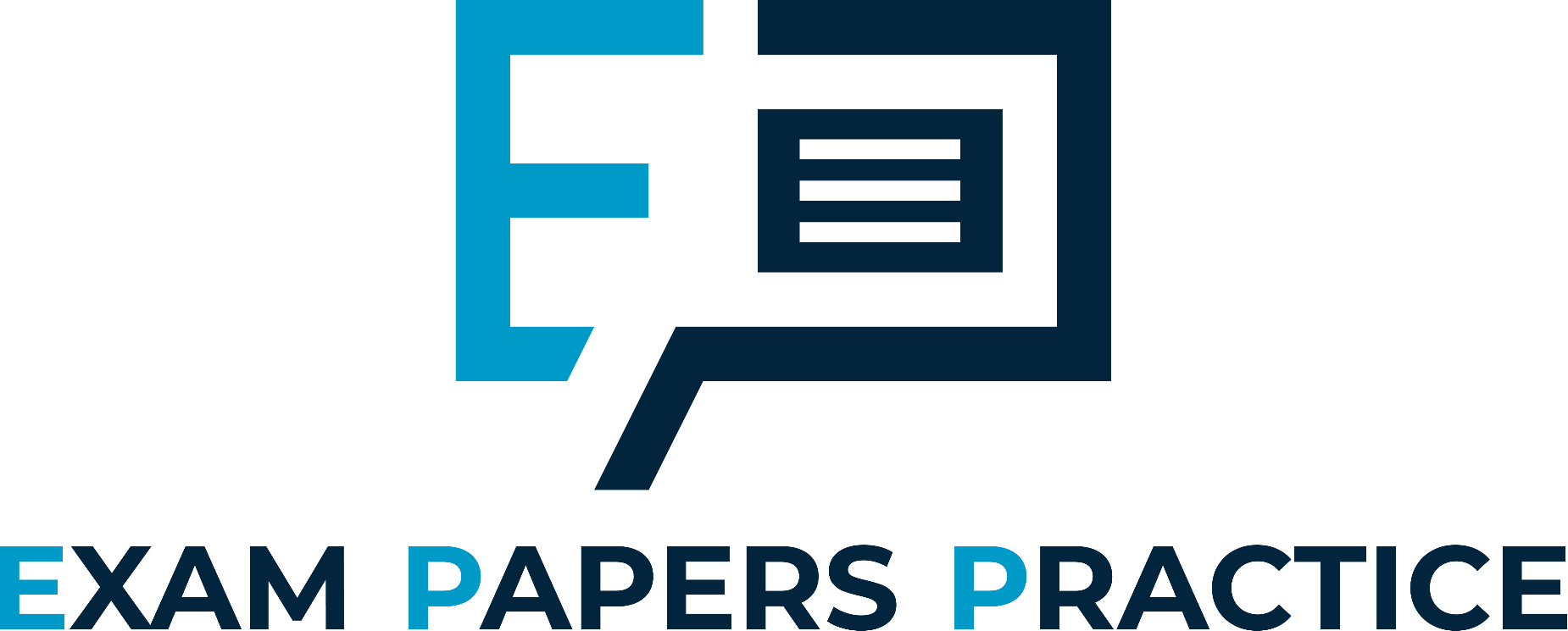 A business might wish to pursue a strategy of market penetration targeting the same customer base in its current global markets. To do this it will look at its EPG marketing approach and decide where and how to invest. This will be dependent on the forecast return on investment from each market that it already operates in. It will look to see if it should continue its current approach e.g. ethnocentric or adapt it to meet the changing requirements of the market e.g. to one of geocentricity.
Global businesses will always be looking to pursue a strategy of new market development. As markets grow and disposable incomes increase then there is an increased attractiveness for global businesses. Again, using the EPG model, how they approach this is dependent on the type of business and the type of market.
For more help, please visit www.exampaperspractice.co.uk
© 2025 Exams Papers Practice. All Rights Reserved
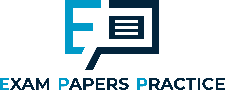 Price and non-price competition in global markets: adapting marketing strategies for global markets
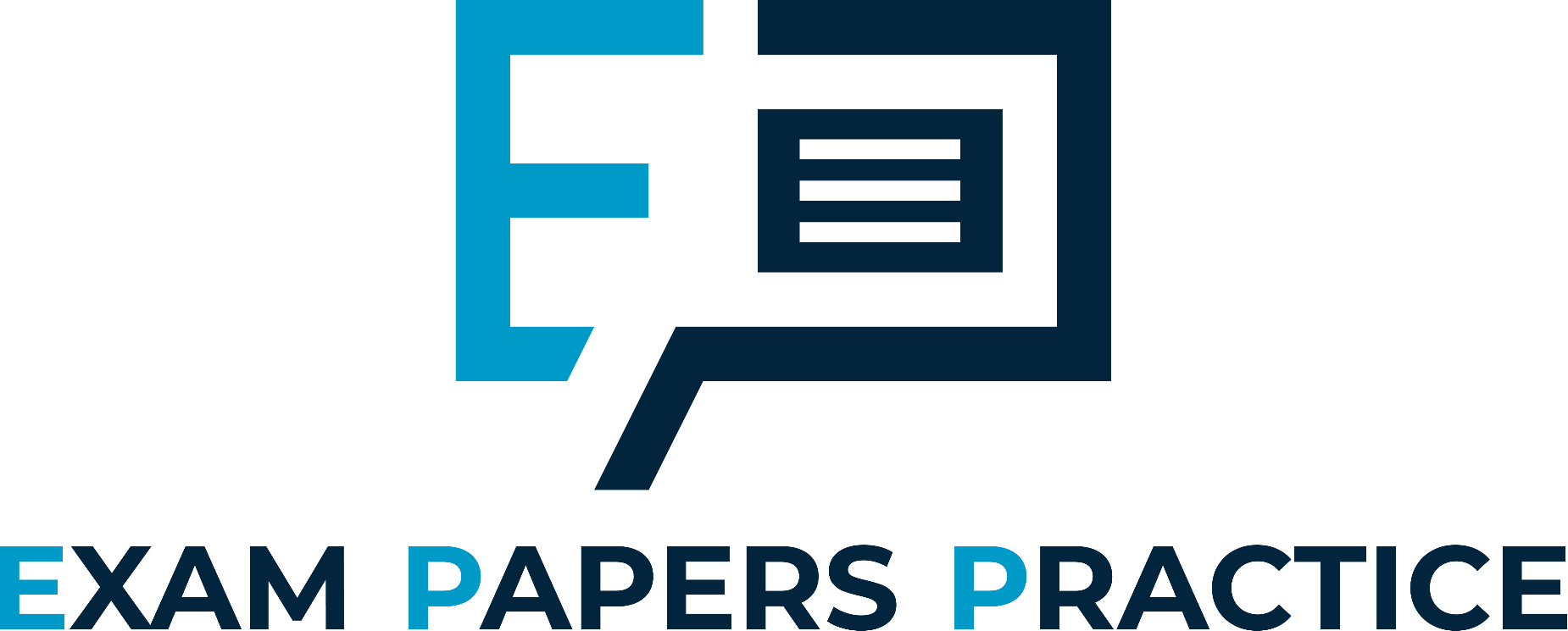 For more help, please visit www.exampaperspractice.co.uk
© 2025 Exams Papers Practice. All Rights Reserved
Activity 4
Distinguish between price and non-price competition in global markets
Explain HOW and WHY a business may need to adapt its marketing mix to sell to global markets.
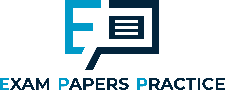 Branding and differentiation in global markets
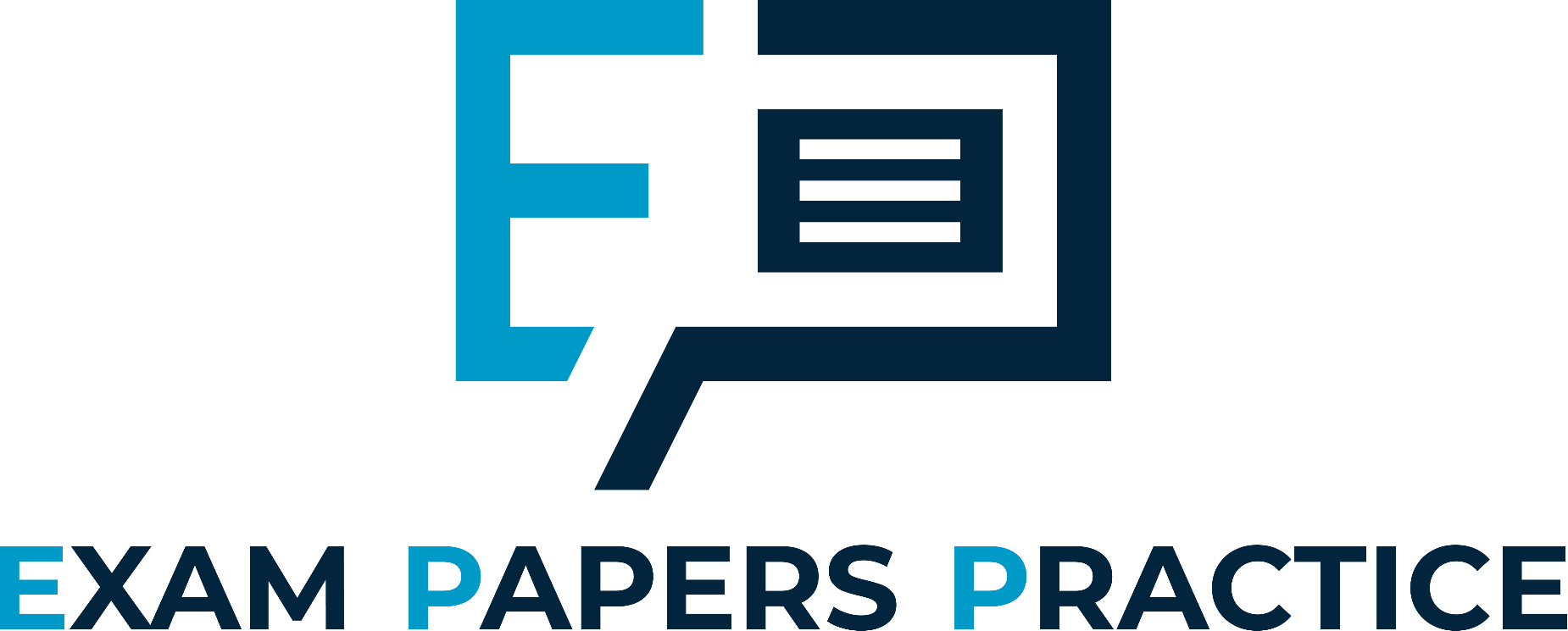 For more help, please visit www.exampaperspractice.co.uk
© 2025 Exams Papers Practice. All Rights Reserved
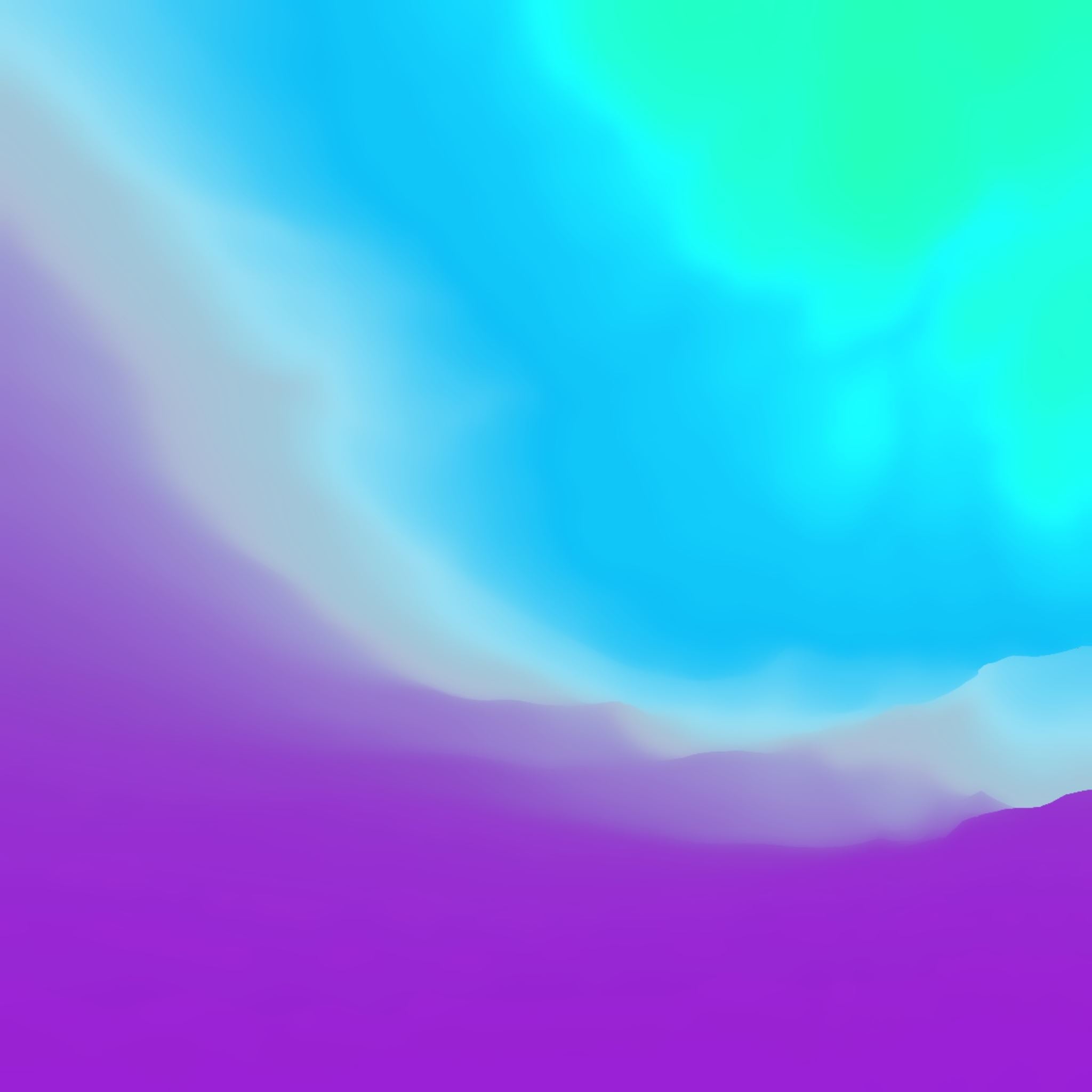 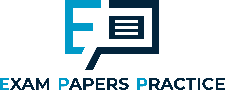 Homework
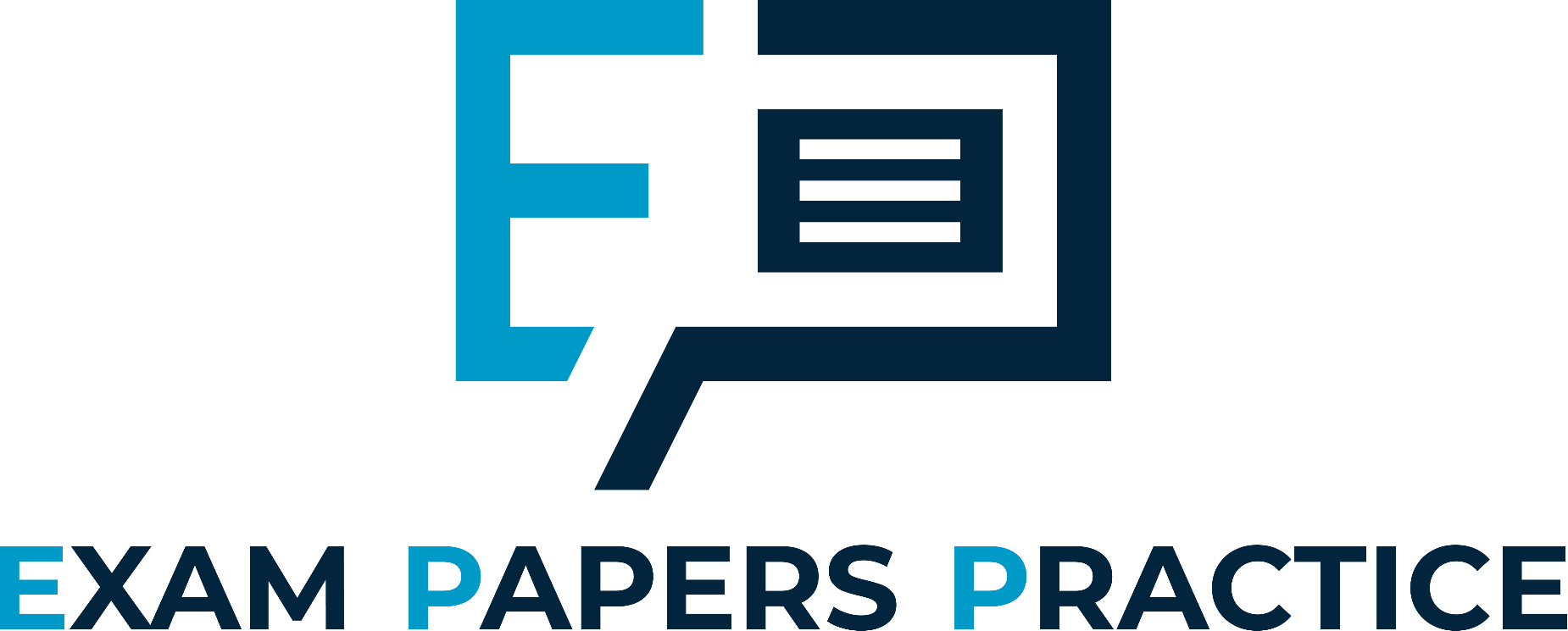 Discuss why a business may need to adapt its marketing strategies to be successful in global markets [8]
For more help, please visit www.exampaperspractice.co.uk
© 2025 Exams Papers Practice. All Rights Reserved
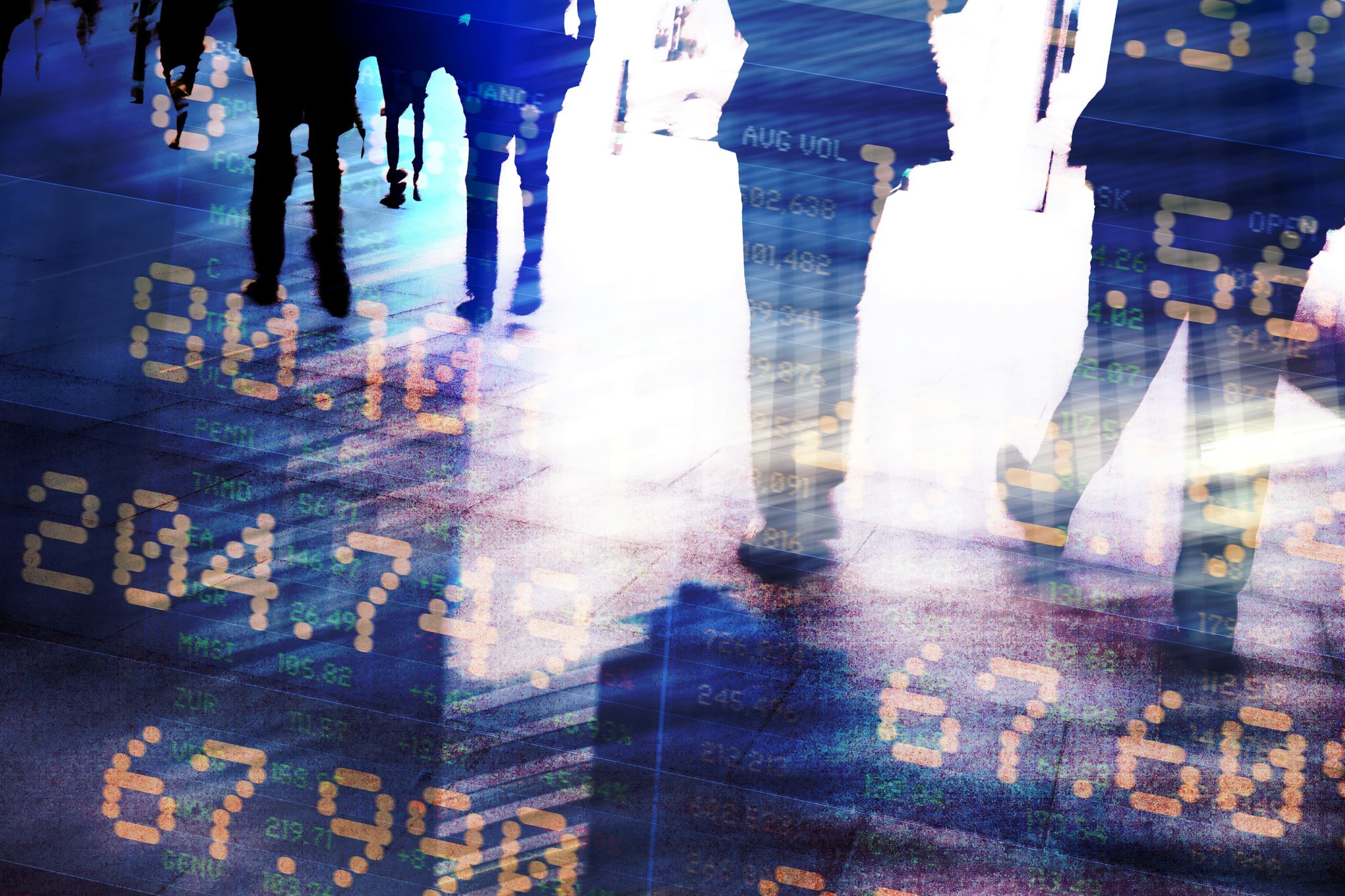 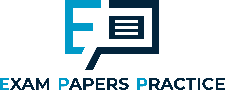 Plenary
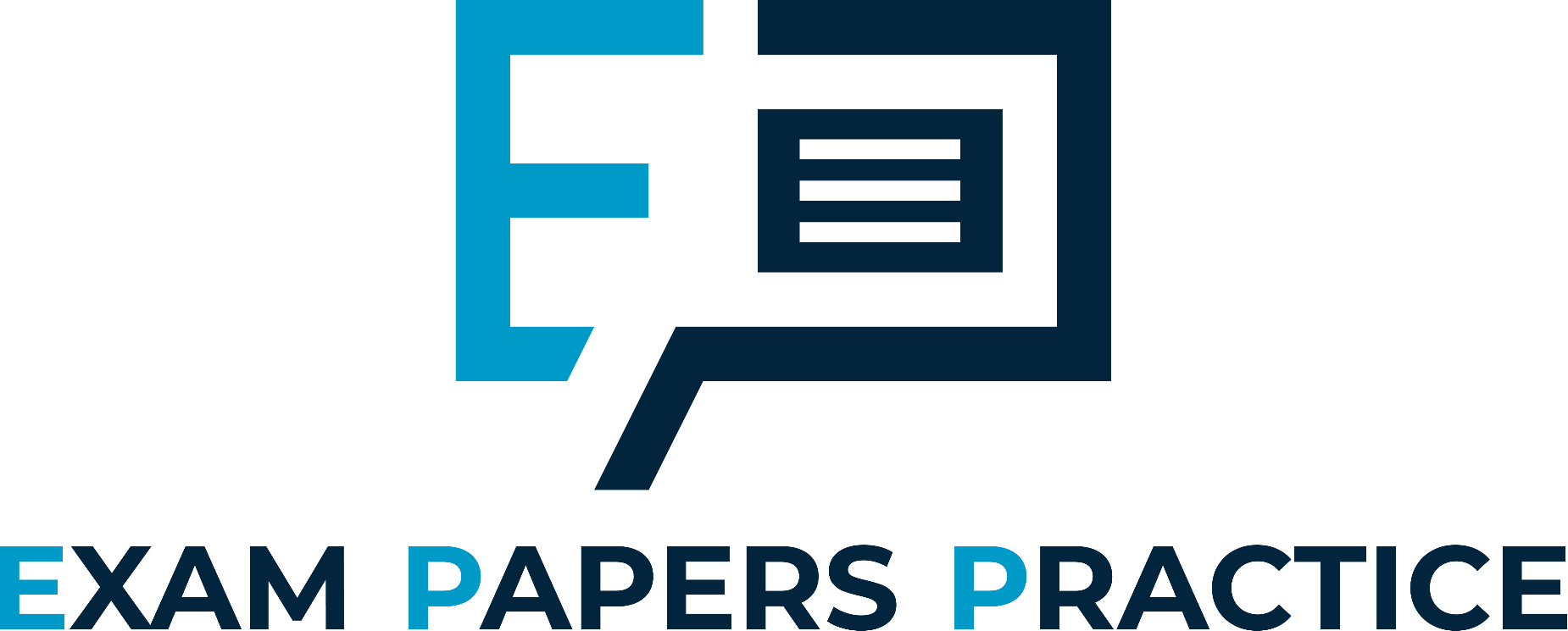 Explain the importance of branding in global markets 
Explain the importance of differentiation in global markets
For more help, please visit www.exampaperspractice.co.uk
© 2025 Exams Papers Practice. All Rights Reserved